Proceso de Entrega – Recepción
Ley Orgánica del Municipio Libre
Título Noveno
Artículo 186. La entrega y recepción de la documentación impresa y electrónica que contenga la situación que guarda la administración pública municipal se realizarán el día en que se instale el nuevo Ayuntamiento, . . . mediante los lineamientos y demás documentación que al efecto expida el Congreso del Estado, durante el mes de mayo anterior, por conducto de su Secretaría de Fiscalización y del Órgano de Fiscalización Superior.
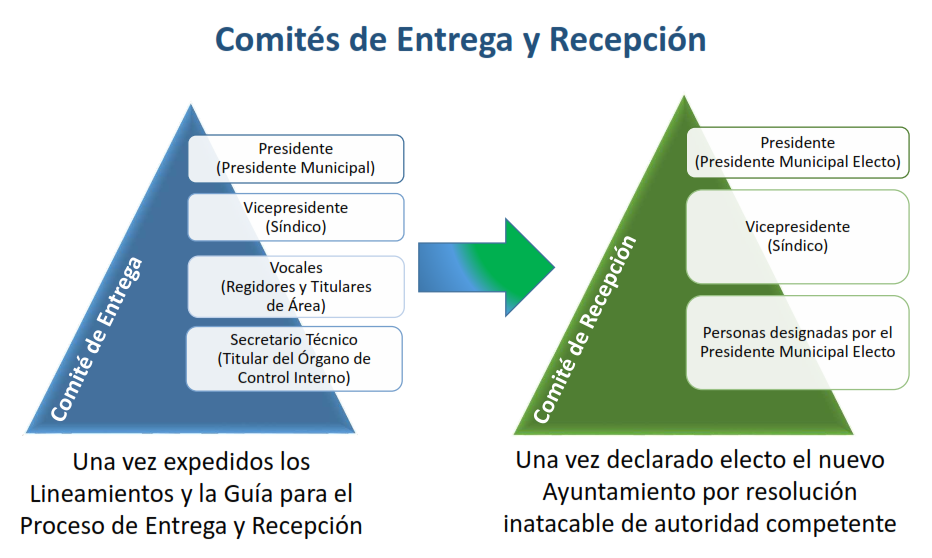 Mecánica del Comité de Entrega
Responsabilidades del Comité de Entrega
1
2
3
4
El Comité de Recepción se encargará de revisar la información y la integración de documentos relativos al proceso de rendición de cuentas.
Clasificación de la Información
I.
II.
III.
IV.
Clasificación de la Información
V.
VI.
VII.
VIII.
Proceso de la Entrega - Recepción
PERÍODO: JUNIO - JULIO
PERÍODO: AGOSTO – SEPTIEMBRE
PERÍODO: OCTUBRE – DICIEMBRE
Integración documental en materia de organización, planeación, marco regulatorio y situación legal, administrativa, de inversión u obra pública y transparencia.
Reunión de autoridades salientes y entrantes, para revisión del Expediente de Entrega y Recepción.
Integración documental de tipo financiero, control y fiscalización y de compromisos institucionales.
Ensayo de entrega con la información con corte al mes de septiembre
Integración del Comité de Entrega
Actualización definitiva del expediente
Actualización de los expedientes.
ACTO PROTOCOLARIO DE ENTREGA Y RECEPCIÓN ES EL 1 DE ENERO DE 2018

EL SINDICO DE LA ADMINISTRACIÓN ENTRANTE LEVANTARÁ ACTA CIRCUNSTANCIADA DE LA ENTREGA Y RECEPCIÓN.
Autoridades Entrantes
Integración de la Comisión Especial
Concluida la entrega y recepción, el Ayuntamiento entrante designará una Comisión Especial, de la que deberán formar parte, al menos, el tesorero, el director de obras públicas y el titular del órgano de control interno municipal.
Se encargará de analizar el expediente integrado con la documentación conducente.
Actividades de la Comisión Especial.
Las cuentas y responsabilidades del Ayuntamiento serán revisadas por el siguiente, durante el primer año de su ejercicio, para los efectos legales a los que haya lugar

Artículo 110 de la LOML
Responsabilidades derivadas del proceso de Entrega - Recepción
Marco Legal / Consecuencias
Ley de Responsabilidades de los Servidores Públicos
El Artículo 46 señala las obligaciones de los servidores públicos para salvaguardar la legalidad, honradez, lealtad, imparcialidad y eficiencia que deben ser observadas en el desempeño de su empleo, cargo o comisión, y cuyo incumplimiento dará lugar al procedimiento y a las sanciones que correspondan.
Resguardar y cuidar la documentación e información que por razón de su empleo, cargo o comisión tenga bajo su custodia, impidiendo o evitando el uso, la sustracción, destrucción, ocultamiento o inutilización indebidas.
Código Penal
Código Penal Art. 332
Es servidor público toda persona que desempeñe un empleo, cargo o comisión de cualquier naturaleza en los Poderes Públicos, los organismos autónomos del Estado o en la Administración Pública Estatal o Municipal.
Los servidores Públicos serán además inhabilitados para desempeñar otro empleo, cargo o comisión públicos,  hasta por un tiempo igual al de la sanción privativa o restrictiva de  libertad personal.
Ejercicio del Gasto
SOCIEDAD
 CIVIL
ENTES
FISCALIZADORES
ESTATALES
ENTES
FISCALIZADORES
NACIONALES
ASF - SFP
Asesoría Permanente

Congreso del Estado de Veracruz de Ignacio de la Llave

Secretaria de Fiscalización
Departamento de Capacitación, Asesoría, Revisión y Supervisión a Municipios.
Tels. (228) 842 05 00
Etx. 3036, 3040, 3168, 3171
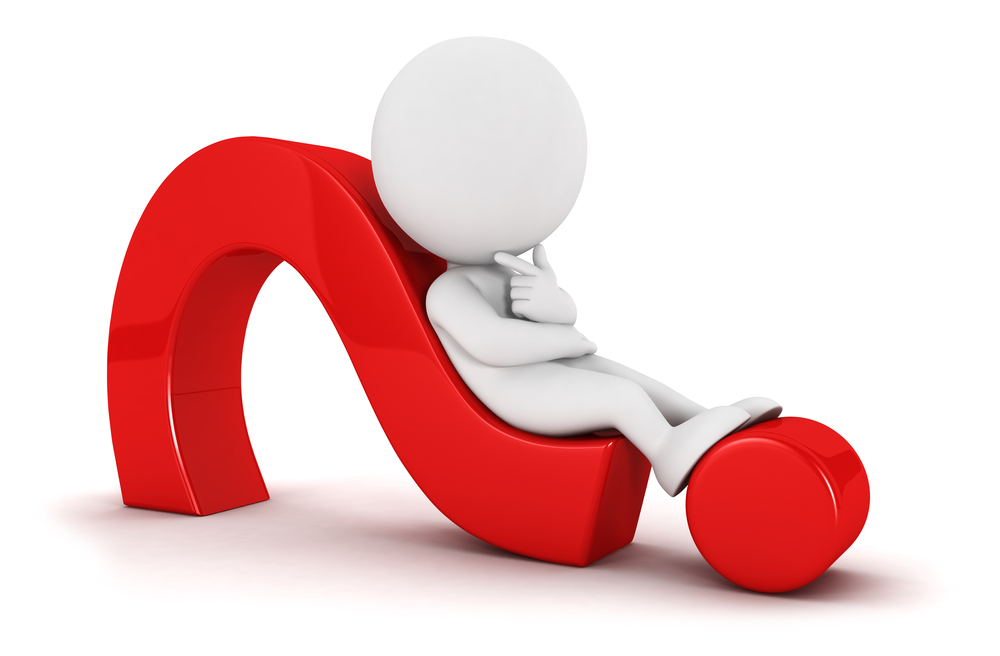